PAQUETE DE FORMACIÓN DE CURRICULUM Y VET DE SEGURIDAD
MÓDULO 1
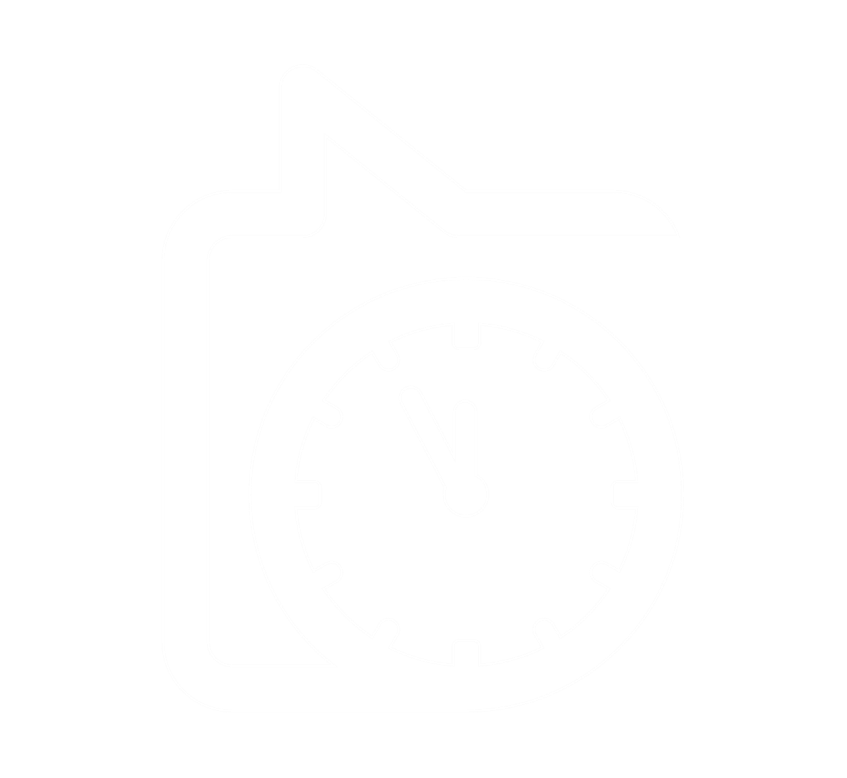 Los fundamentos de la crisis temprana de las PYME
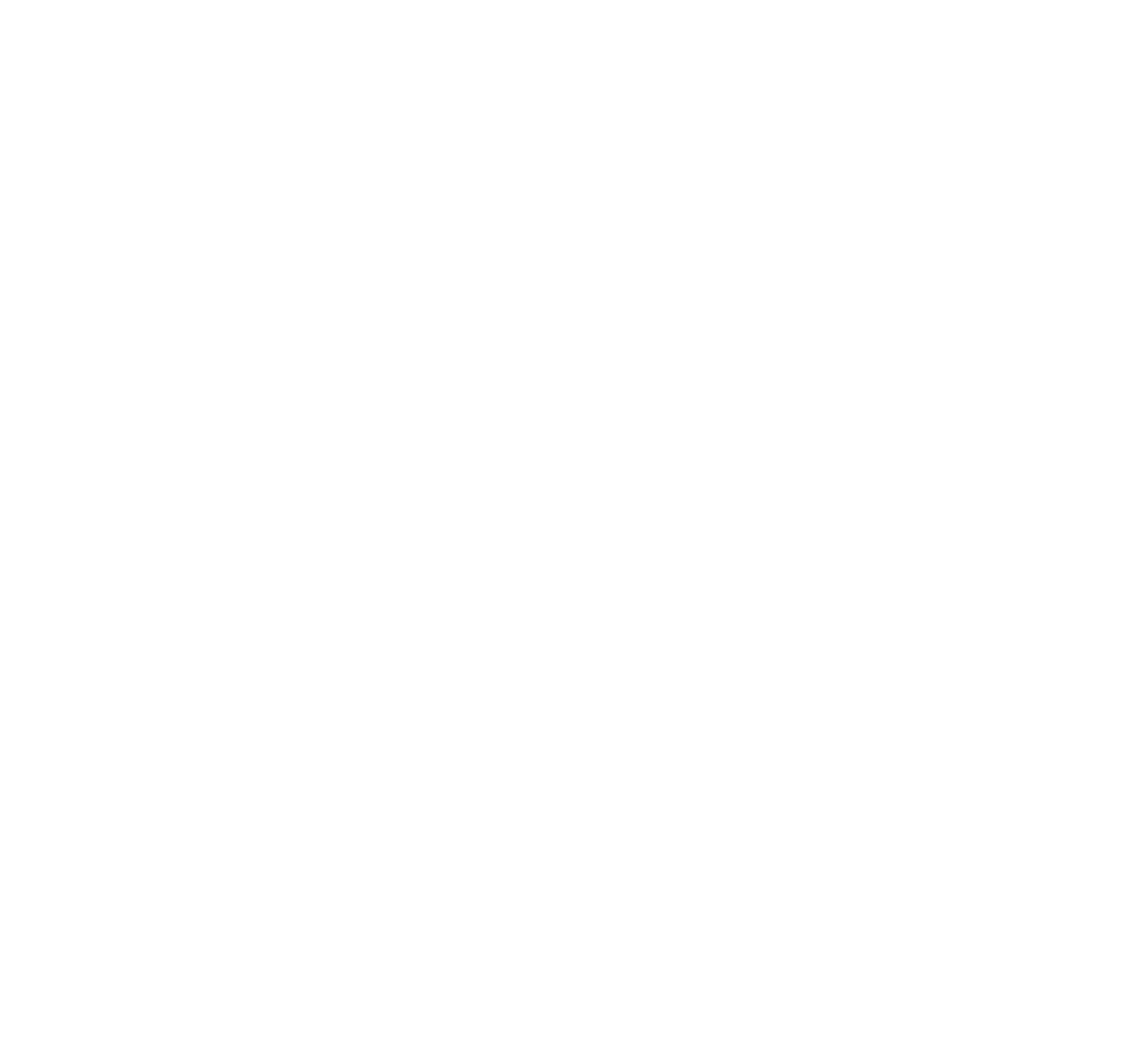 ¿Por qué es especial nuestro CURRÍCULO DE SEGURIDAD y el PAQUETE DE FORMACIÓN VET?
El PAQUETE DE CURRÍCULOS Y FORMACIÓN DE EFP SECURE es el primer enfoque holístico de EFP que aborda la detección y resolución tempranas de crisis basándose en un marco desarrollado específicamente para las PYME. Lo hace combinando un enfoque basado en el currículo, que puede adoptarse en la enseñanza y la formación por parte de la EFP, con un enfoque modular, que resulta especialmente útil para los consultores y para que lo utilicen directamente las PYME y los fundadores.
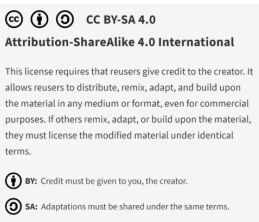 "El apoyo de la Comisión Europea a la elaboración de esta publicación no constituye una aprobación de su contenido, que refleja únicamente las opiniones de los autores, y la Comisión no se hace responsable del uso que pueda hacerse de la información contenida en ella."
MÓDULO 01
LOS FUNDAMENTOS
Basado en las conclusiones del Marco de Aprendizaje del Sistema Internacional de Alerta Temprana SECURE (IO1), el paquete de EFP SECURE y el modelo de aprendizaje han sido diseñados a través de seis atractivos módulos de formación
¿Qué es una crisis empresarial y cuáles son los mecanismos de detección temprana?
Saber cuándo - una visión general de las 3 fases de la crisis de las PYME/empresas - etapas principales, la pre-crisis, la etapa de gestión y respuesta propiamente dicha y la post-crisis
MÓDULO 02
UNA CRISIS QUE PROVIENE DE FACTORES EXTERNOS INEVITABLES
No lo viste venir, no suele ser algo para lo que estés preparado, pero una vez que sucede, desearías haberlo estado, por ejemplo, crisis naturales, debilitamiento de la economía y calamidades, entorno de mercado, por ejemplo, cadenas de suministro , problemas relacionados con la tecnología .
MÓDULO 03
UNA CRISIS QUE PROVIENE DE FACTORES INTERNOS
Habilidades y cultura de gestión, 
Crisis de ventas de productos, cartera de clientes, dependencia, relaciones.
Sistemas de datos y herramientas de análisis interno y externo en la empresa
Beneficios y crisis de liquidez
Crisis operativa
Déficit tecnológico: falta de conocimientos y recursos 
Crisis de organización/personal
MÓDULO 04
CULTURA DE LIDERAZGO, GESTIÓN DE LAS PARTES INTERESADAS Y COMUNICACIONES
MÓDULO 05
COMPRENDER LOS RATIOS FINANCIEROS Y DE LIQUIDEZ Y LA INSOLVENCIA COMO ENFOQUE DE REESTRUCTURACIÓN
MÓDULO 06
SISTEMAS DE ALERTA TEMPRANA
Como PYME con recursos limitados, ¿cómo puede implantar sistemas de alerta temprana que le permitan detectar las crisis en una fase temprana antes de que adquieran dimensiones que amenacen la existencia de la empresa?
¿Qué es una crisis empresarial?
01
Los fundamentos
MÓDULO 01
02
El proceso vital del reconocimiento
Establecer las 5 etapas claras para reconocer una crisis
Dada nuestra dinámica económica, política y medioambiental, siempre turbulenta, está claro que las crisis son inevitables. Una crisis empresarial puede adoptar muchas formas; cada empresa y cada crisis corporativa es diferente) Algunas son temporales. Algunas pueden provocar la desaparición de una empresa.

Redactado por algunos de los mejores expertos en crisis empresariales de Europa y recopilando las mejores fuentes especializadas, el Módulo 1 le ofrece un aprendizaje conciso y valioso sobre las bases de una crisis empresarial.
La línea de tiempo de una crisis empresarial
03
Búsqueda de señales de alerta temprana:                 4 áreas clave
04
Visión general de las 3 fases de la crisis de las PYME/empresas
05
01
¿QUÉ ES UNA CRISIS EMPRESARIAL?
¿Qué define una crisis empresarial?  Algunos puntos de vista
Las pequeñas y medianas empresas (PYMES) suelen considerarse la columna vertebral de la economía europea, ya que constituyen una fuente potencial de empleo y crecimiento económico. La Comisión Europea define a las PYME como aquellas que tienen menos de 250 personas empleadas. También deben tener un volumen de negocios anual de hasta 50 millones de euros, o un balance general que no supere los 43 millones de euros.  Muchas de nuestras empresas son mucho más pequeñas que eso, pero los principios expuestos en este curso siguen siendo aplicables. 



Una crisis empresarial se produce cuando un problema inesperado pone en peligro la estabilidad de una empresa u organización. Estos dilemas pueden originarse internamente o ser provocados por influencias externas (Hubspot).
Por lo general, la crisis es un acontecimiento inesperado y negativo, que tiene el 
potencial de provocar enormes consecuencias negativas (Shrivastava, 1993; Pearson y Claire, 1993).
En general, se considera que una crisis empresarial es el estado de una empresa en el que sus activos están directamente amenazados y, por tanto, su continuidad está en riesgo.
IDENTIFICAR UNA CRISIS EMPRESARIAL
La forma más fácil de identificar una crisis empresarial es evaluar un problema en función de tres elementos clave.
En primer lugar, el problema debe suponer una amenaza inminente para la organización.
A continuación, la situación debe implicar un elemento de sorpresa o choque.
Por último, debido a la gravedad del problema y a su carácter inesperado, la situación presionará a la empresa para que tome decisiones oportunas y eficaces. Conocer los elementos que componen una crisis empresarial puede ser decisivo para identificar estos problemas antes de que sea demasiado tarde.

No se puede negar que el tamaño importa, las pequeñas y medianas empresas (PYMES) están estadísticamente más expuestas a las crisis empresariales que las grandes empresas.
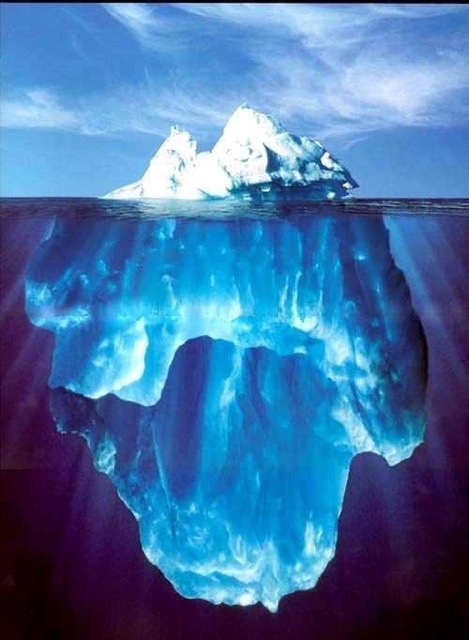 No hay planes - Cada empresa y cada crisis corporativa es diferente. No hay remedios estándar ni planos. 

Presión de tiempo - Las decisiones de supervivencia deben tomarse bajo una gran presión de tiempo. Cuanto más avanza la crisis, más limitado es el margen de acción y mayor es la presión para actuar.

Datos inadecuados - Los datos disponibles son casi siempre inadecuados. La preparación de la información para crear una base para la toma de decisiones consume tiempo y recursos valiosos.

Conocimiento - Superar una crisis requiere un alto grado de conocimiento metodológico, liderazgo y comunicación por parte de las personas implicadas.
Superar una crisis financiera o empresarial es una de las tareas de gestión más difíciles.

Sin apoyo externo (por ejemplo, de asesores empresariales, consultores de gestión, abogados o expertos del sector), a menudo resulta difícil de gestionar.  Consulte nuestro estudio de caso más adelante en este módulo: el apoyo externo puede cambiar las reglas del juego. 

Las 4 razones clave por las que una crisis empresarial es complicada ..
¿Qué define una crisis empresarial?  Definiciones importantes
Gestión de crisis . La gestión de crisis se define como un proceso sistemático, apoyado por las partes interesadas tanto internas como externas, para detectar las señales de crisis, prevenir y prepararse para los posibles daños, así como recuperarse y aprender de las crisis (Mitroff, 1988; Pearson y Mitroff, 1993; Pearson y Claire, 1998) tanto para los impactos negativos como para los positivos (Fink, 1986; Shrivastava, 1993). 

 Mecanismos de detección temprana Los sistemas de alerta temprana se utilizan principalmente para detectar las crisis antes de que se produzcan daños

Insolvencia . En un sentido jurídico simplificado: la insolvencia es la incapacidad de cumplir permanentemente las obligaciones financieras existentes. Las formas de insolvencia son la incapacidad de pago y el sobreendeudamiento.  La insolvencia es, por definición, un procedimiento judicial

La gestión de turnos . es la aplicación de una serie de medidas necesarias para proteger a la empresa de la insolvencia y devolverla a la normalidad operativa y a la solvencia.  La gestión de la recuperación suele requerir un fuerte liderazgo y puede incluir la reestructuración y los despidos, la investigación de las causas del fracaso y los programas a largo plazo para reactivar la empresa.
El primer paso para resolver un problema es saber a qué hay que enfrentarse. El término crisis no está definido de manera uniforme en la literatura académica, pero hay un acuerdo general a la hora de describir los efectos de una crisis en una empresa.
02
EL PROCESO VITAL DE RECONOCIMIENTO

Establecer las 5 etapas claras para reconocer una crisis
04. Signos de relajación
El proceso de reconocimiento
Si las medidas aplicadas tienen éxito, ahora empiezan a aparecer los primeros signos de relajación. Sin embargo, la reestructuración debe seguir aplicándose de forma coherente.
02. El principio de la esperanza
El éxito de la gestión de crisis depende en gran medida de la apertura de las personas implicadas. Hay que reconocer las señales de alarma y dominar los nuevos retos una y otra vez en todas las fases de la crisis.

Esto requiere un alto grado de capacidad de cambio y atención.
La crisis es visible, pero la dirección se centra en la esperanza más que en la acción.
05. Aprendizaje + Resiliencia
Si la crisis se supera con éxito, hay que sacar las conclusiones adecuadas. Si esto tiene éxito, puede conducir a una resiliencia sostenible ante la crisis.
03. El Despertar
01. Primeras señales
Ya no se puede negar la crisis. Se están aplicando medidas bajo una gran presión de tiempo. Esta es la fase más crítica.
Los primeros signos de la crisis no se perciben o no se realizan.
01 Primeros signos de una crisis empresarial
Una crisis empresarial puede haber existido durante mucho tiempo antes de que la dirección la reconozca o reconozca. En muchos casos, enfrentarse al problema suele ser una experiencia extremadamente estresante para los que tienen que lidiar con él, que pueden intentar explicar los signos emergentes de la crisis. Algunos de los primeros signos son:
Dependencia de la deuda
Caída de las ventas o de las conversiones
Números negativos en el flujo de caja operativo
Los ingresos de explotación son insuficientes para pagar los gastos de explotación
Ignorar las señales de advertencia y hundir la cabeza en la arena no va a ayudar en absoluto. De hecho, probablemente sea una vía rápida hacia el fracaso. Así que asegúrese de detectar las señales de advertencia cuando se produzcan y de ser capaz de actuar rápidamente para encontrar las soluciones necesarias.
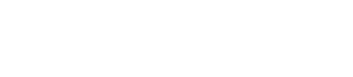 02 El principio de la esperanza
Los directores generales y los empresarios suelen estar llenos de ideas creativas y de pasión, pero esto, por desgracia, puede dar lugar a falsas suposiciones y mentalidades. El exceso de confianza genera falsas esperanzas, que engendran expectativas de éxito infladas. A menudo las empresas se dejan llevar por una falsa sensación de seguridad que tiene consecuencias devastadoras en el momento de la crisis. Hay que tomarse en serio las señales de advertencia de un negocio en quiebra en lugar de aferrarse a la esperanza.
"¿Me dejarás ir por el amor de Dios?                                                                                        ¿Tomarás ese sueño falso y lo quemarás antes de que ocurra algo?"
Arthur Miller, La muerte de un viajante
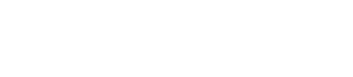 03 El Despertar
Ya no se puede negar la crisis. Se están aplicando medidas bajo una gran presión de tiempo. Esta es la fase más crítica.  Hay que centrarse en los detalles y planificar con claridad. Muchas empresas encuentran el camino de vuelta de la crisis. Para ello, tendrá que tomar algunas decisiones difíciles y tendrá que tomar medidas decisivas para salvar su negocio.
Sea consciente de todas las personas, partes, interesados, clientes, empleados y proveedores, etc., que se verán afectados y cómo. Tome las medidas necesarias. La mayoría de las veces estas situaciones no se arreglan solas y hay un punto de no retorno. 

VER EL VALOR DEL APOYO EXTERNO MÁS ADELANTE EN ESTE MÓDULO
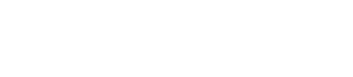 Si se pregunta a la dirección de la PYME sobre las causas de la crisis, las personas que actúan suelen llegar a atribuciones de las causas completamente diferentes a las de los interesados externos. Mientras que la dirección tiende naturalmente a atribuir la crisis a factores externos y ve pocos errores a nivel interno, la visión externa de los consultores suele ser contradictoria.  Una visión objetiva desde el exterior es especialmente útil en una crisis.
Comprender el valor y el impacto de una visión externa objetiva en una crisis
Percepción de la gestión
Percepción de los asesores
10%
90%
90%
10%
EXTERIOR
EXTERIOR
INTERNO
INTERNO
Tres errores comunes
El propietario invierte dinero privado en la crisis porque quiere salvar su empresa. Esperan que la situación vuelva a cambiar con el próximo gran contrato.

La situación de liquidez de la empresa vuelve a ser inicialmente más relajada. Sin embargo, por regla general, no se aplican medidas de reestructuración de gran alcance. Sigue prevaleciendo el principio de la esperanza: el problema sólo se pospone. 

Cuando se han agotado las últimas reservas propias, el empresario busca capital en los bancos. Los bancos suelen exigir importantes aportaciones personales del propietario si quieren prestar su apoyo durante la crisis. Sin embargo, si la pólvora ya se ha agotado, esta opción queda denegada, y la insolvencia suele ser la consecuencia lógica.
STEP
STEP
STEP
01
02
03
Al abordar la financiación durante una crisis, las empresas suelen cometer graves errores.  Un error importante es invertir el patrimonio privado demasiado pronto y de forma excesiva en la empresa. Incluso si la intención de los propietarios detrás de esto es loable, a menudo conduce a un daño irreparable.  Por lo tanto, es importante elaborar primero un plan de reestructuración completo y luego financiarlo y aplicarlo junto con un socio financiero, por ejemplo, los bancos.
¿De vuelta del borde?

La historia de Evernote
Algunas de las empresas más exitosas del mundo han estado muy cerca de la ruina financiera, pero se han recuperado de forma espectacular. Un ejemplo claro es Evernote, la empresa de software de San Francisco. La empresa se encontró con sólo tres semanas de efectivo en 2008, cuando un inversor clave se retiró al llegar la crisis financiera. Se tomó la dolorosa decisión de cerrar la empresa y ahorrar dinero para los costes legales que implicaba el cierre. Sin embargo, después de que un ávido usuario de Evernote en Suecia invirtiera medio millón de dólares, la empresa volvió a ponerse en marcha, acumuló 100 millones de usuarios en todo el mundo y fue valorada recientemente en 1.000 millones de dólares.

LEER: 
Cómo 5 grandes marcas se recuperaron del borde del fracaso
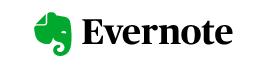 04 Señales de relajación
Si las medidas aplicadas tienen éxito, ahora empiezan a aparecer los primeros signos de relajación. 
Sin embargo, la reestructuración debe seguir aplicándose de forma coherente. 
No te conformes.

LEER Artículo realmente interesante en LINKEDIN - Cómo la complacencia casi mata mi negocio - Cuando te vuelves complaciente pones tu negocio en riesgo. Estos siete peligros sugieren que necesitas reevaluar la forma en que diriges tu negocio. https://www.linkedin.com/pulse/how-complacency-almost-killed-my-business-hassan-younes/?articleId=6541136148297846784
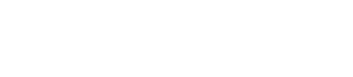 05 Aprendizaje y resiliencia
Si la crisis se supera con éxito, hay que extraer el aprendizaje adecuado. Si esto tiene éxito, puede conducir a una resiliencia sostenible ante la crisis.
"Estoy convencido de que aproximadamente la mitad de lo que separa a los empresarios de éxito de los que no lo son es pura perseverancia. Es tan duro y viertes tanto de tu vida en esta cosa, que hay momentos tan duros en el tiempo que la mayoría de la gente se rinde. Y no les culpo, es realmente duro". 

Steve Jobs, cofundador de Apple
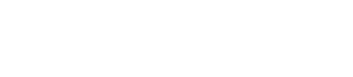 05 Aprendizaje y resiliencia
La crisis de COVID-19 ha hecho que muchos se den cuenta de la importancia de la resistencia en las operaciones de una empresa, y seguro que no será la última crisis a la que nos enfrentemos. La resiliencia es algo que debe construirse antes de la crisis, no durante ella. La resiliencia puede definirse como la capacidad de un sistema, ya sea una organización, un individuo o una economía, para afrontar el cambio y seguir desarrollándose. La resiliencia no es una característica inherente, sino que debe planificarse y construirse sistemáticamente, y adoptarse en las actividades diarias de las empresas. La planificación y la preparación desempeñan un papel crucial: construir diferentes escenarios, crear flexibilidad y confianza. Cuando la resiliencia se incorpora a un sistema, los cambios inesperados no provocan una tragedia, sino nuevas oportunidades.
LEER La resiliencia en las empresas manufactureras finlandesas Lo sostenible es resiliente: ¿cómo prepararse para la crisis y crecer de forma sostenible? - Empresas de Finlandia
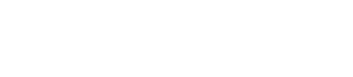 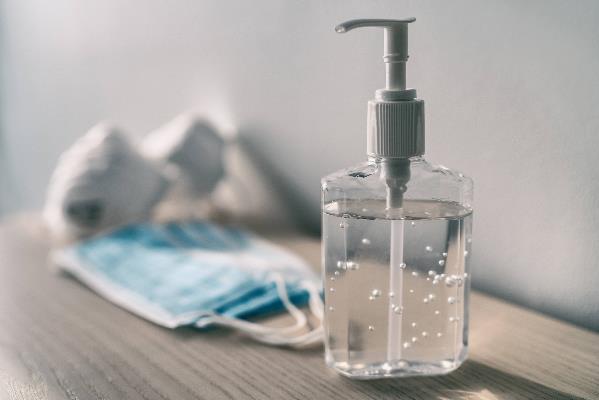 El sector de la hostelería se considera uno de los más afectados por las consecuencias de la pandemia de COVID-19, con una ansiedad palpable sobre su capacidad para recuperarse de esta dramática situación. Las empresas de hostelería demostraron tener pocos o insuficientes recursos financieros para soportar un cierre forzoso tras otro. 

Para Belle's Kitchen Rathmullan, Co. Donegal (Irlanda), la resistencia ha sido clave para la supervivencia y la reinvención del negocio. Inaugurado en 2004, Belle's Kitchen es un restaurante familiar situado en una zona de turismo rural. Se ha enfrentado a muchos retos a lo largo de los años, como la recesión mundial de 2008 y, más recientemente, la pandemia de COVID-19.

 Antes de la pandemia de COVID-19, Belle's Kitchen funcionaba 7 días a la semana con personal y directivos que trabajaban muchas horas, con elevados gastos generales de salarios, combustible y suministros.
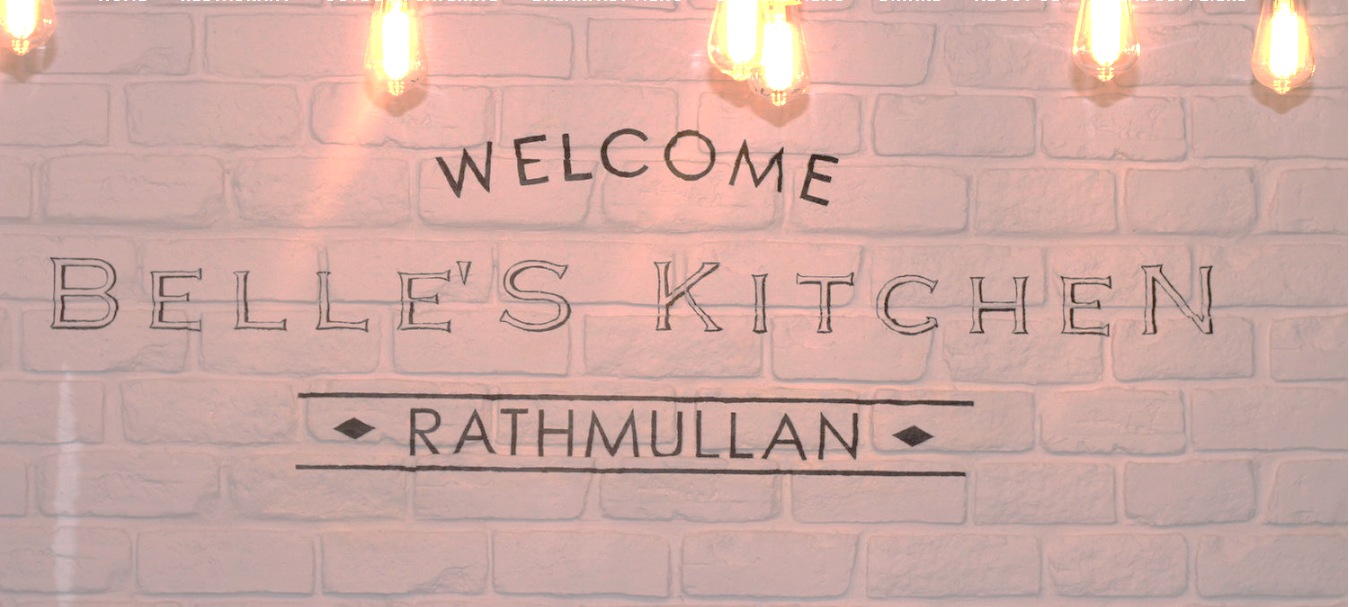 Así es la resiliencia .....
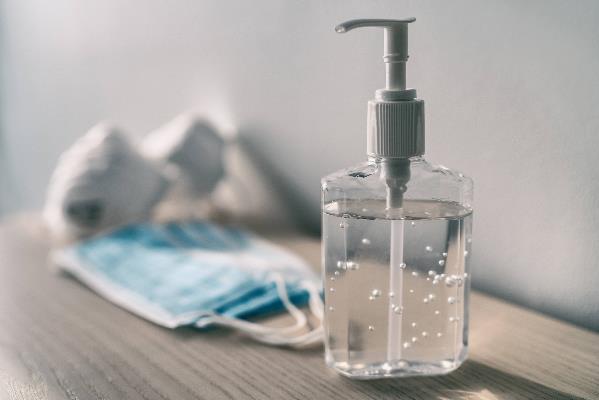 Belle's Kitchen aprovechó el cierre de COVID-19 como una oportunidad para dar un paso atrás y reevaluar su modelo de negocio y su forma de operar. Se decidió desarrollar un modelo de negocio nuevo y más inteligente que permitiera un mejor equilibrio entre el trabajo y la vida privada.

Y lo que es más importante, Belle's Kitchen tenía que encontrar la forma de seguir operando su negocio durante el cierre. Ronnie Blake, el propietario y jefe de cocina, también identificó una nueva oportunidad al descubrir que Co. Donegal, es uno de los mayores consumidores de dulces, tartas y pasteles de Irlanda.  Para dar servicio a este mercado, Ronnie aprovechó la oportunidad que le brindaba el cierre para perfeccionar sus habilidades de repostería. Belle's Kitchen no tardó en ganarse la reputación de producir maravillosos panes y pasteles de masa madre que ahora venden en su recién inaugurada panadería), además de actuar como proveedor de estos pasteles a otros negocios de Donegal.   También empezaron a ofrecer un servicio de comida para llevar que ahora siguen ofreciendo junto con su servicio de comida para llevar.
Así es la resiliencia .....
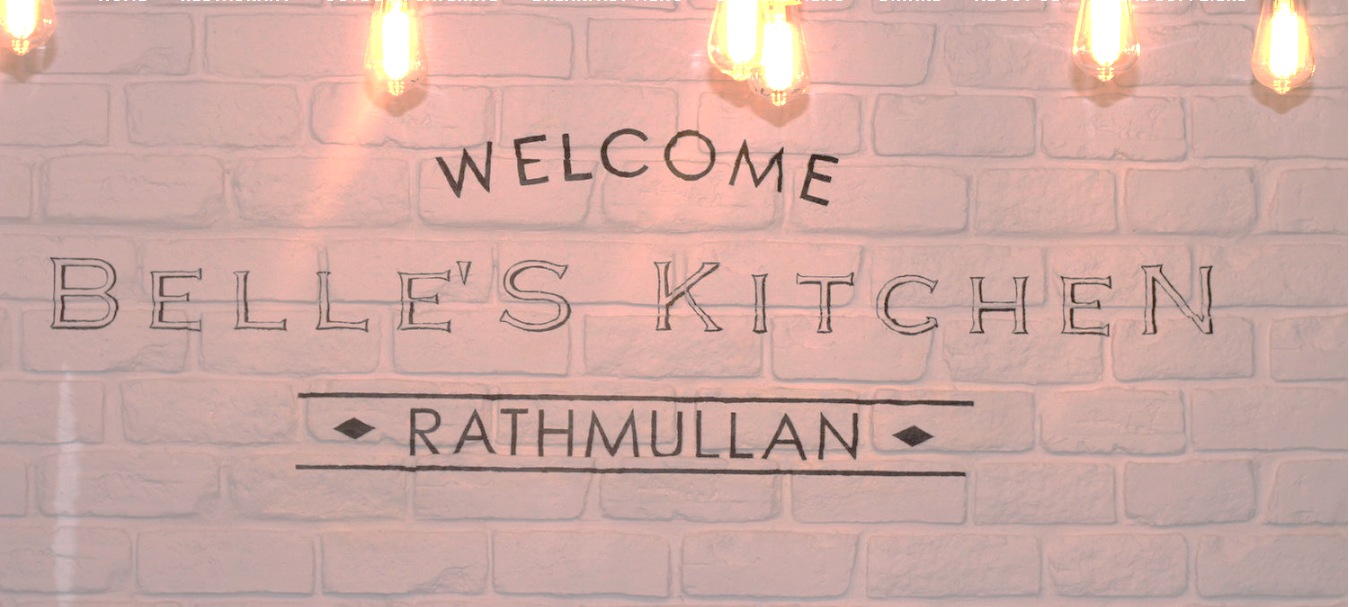 EMPRESA Pescanova
Reto: Insolvencia
Táctica: Reestructuración

Nunca es tarde para cambiar de estrategia. Pescanova, la mayor empresa pesquera de Europa, con más de 12.000 empleados en 27 países, se deslizaba hacia el olvido cuando, en 2013, solicitó el concurso de acreedores. Siete acreedores contrataron al bufete Freshfields para evitar la liquidación. Las águilas jurídicas utilizaron el concurso de acreedores para reestructurar la deuda, crear una nueva empresa, llamada Nueva Pescanova, y ampliar el capital dando a los acreedores una gran participación en la nueva entidad. Ahora Nueva Pescanova es viable y una multinacional líder en el sector de la comercialización de productos del mar. Es una de las pocas empresas presentes en toda la cadena de valor: pescamos, cultivamos, transformamos y comercializamos más de 70 especies de pescado y marisco en 80 países de todo el mundo. El plan ganó el premio de la Turnaround Management Association al cambio de rumbo del año.

LEER MÁS Pescanova - Wikipedia
La capacidad de recuperación también es necesaria cuando la empresa es insolvente. ¿Es la recuperación una opción? 

Para PESCANOVA lo fue.
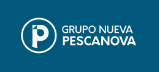 05 Visión alternativa del aprendizaje y la resiliencia
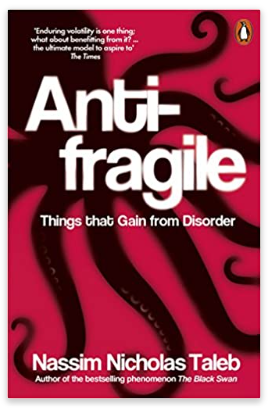 El autor Nassim Nicholas Taleb arroja una luz interesante sobre esto en su libro Antifragile: Things that Gain from Disorder. En él, sugiere que las organizaciones no deberían tener como objetivo desarrollar la resiliencia a las crisis. ¿Por qué? Porque ser resistente significa simplemente volver a estar como antes. En cambio, las organizaciones deben esforzarse por ser "antifrágiles" y salir de la crisis mejor que cuando entraron.
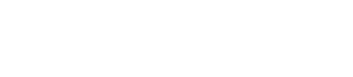 03
LA LÍNEA DE TIEMPO DE UNA CRISIS EMPRESARIAL
Las crisis rara vez (nunca) llegan de la noche a la mañana
Identificabilidad objetiva de la crisis (en %)
Crisis en los resultados resultados
Problemas de fondo:
Los empresarios reaccionan con un gran retraso
Si los líderes indican una crisis, las causas de la misma a menudo ya han surtido efecto (y no pueden remediarse a corto plazo)
Se requiere un análisis de riesgo permanente
Crisis de liquidez
Tiempo
Fuente: Roland Berger - basado en un análisis de 800 casos de reestructuración
Modelo simplificado de crisis
Fin de la crisis - existencia continuada
El comienzo de la crisis
Las crisis empresariales suelen desarrollarse en oleadas.
 Mientras tanto, suele haber fases engañosas de relajación que hacen creer a los propietarios y a la dirección que la crisis se ha superado.
Aplicación de medidas de reestructuración
Potencial punto de inflexión
Probabilidad de supervivencia
Punto de inflexión
Fin de la crisis - liquidación / cese de operaciones comerciales
Potencial punto de inflexión
Tiempo
El curso típico de una crisis
Líneas de crédito utilizadas
Renuncia a los descuentos
Aumento del pasivo por
Retraso en el pago
Cuellos de botella en el suministro
Ingresos / Beneficios / Liquidez
Riesgo de insolvencia
Insolvencia inminente
Sobreendeudamiento
Insolvencia sobrevenida
Las crisis empresariales suelen seguir un curso típico. En la práctica, las fases individuales pueden tener una duración variable y a veces se salta una fase.  Por regla general, cuanto más avanzada está la crisis, más difícil y costosa es su resolución. Más adelante en este módulo trataremos en detalle las distintas fases.
Crisis de ingresos
Crisis de las partes interesadas
Crisis de liquidez
Producto / Crisis de ventas
Insolvencia
Estrategia de crisis
No hay una visión clara
Orientación inadecuada al cliente
Productos al vencimiento
Desarrollos tecnológicos desaprovechados / integración vertical inadecuada
La empresa sigue obteniendo beneficios
Sostenible 
conflictos a de las partes interesadas: Bloqueo de 
decisiones esenciales
Aceptación de la evolución negativa
Continúa el descenso de las ventas
La empresa reacciona con una reducción de costes
Disminución de los beneficios, pérdidas, disminución de los fondos propios
La obtención de capital se hace más difícil (la calificación crediticia disminuye)
Disminución de las ventas
Presión sobre los precios y los márgenes
Aumento de las existencias 
Capital inmovilizado
Infrautilización de la capacidad
Disminución de los beneficios si no se aplican contramedidas
Relaciones típicas de causa y efecto frente a la entrada directa
No / declaración de misión errónea
No hay competitividad
Incertidumbre sobre la sucesión / gestión
Consumo de activos (disminución de los fondos propios...)
Sin reserva(s) / alcance financiero
Pérdida de autoridad para tomar decisiones
Insolvencia (inminente)
Liderazgo débil
Productos que no se ajustan al mercado
Disminución de los ingresos
Consumo de fondos líquidos
La entrada en una crisis empresarial es independiente de la fase de crisis "actualmente" identificada. 
También es posible una entrada inmediata en las fases avanzadas, normalmente provocada por efectos externos.
Crisis de ingresos
Crisis de las partes interesadas
Crisis de liquidez
Producto / Crisis de ventas
Insolvencia
Estrategia de crisis
Pérdida de un cliente o pedido importante
Reclamaciones por daños y perjuicios
Pérdida masiva de créditos
Ocurrencia directa de la crisis (desencadenantes externos)
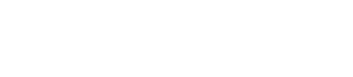 Presión para reaccionar
Áreas problemáticas y presión (ejemplos)
¿Fondos líquidos?
En el transcurso típico ideal de una crisis empresarial, aumentan las áreas problemáticas a resolver Y la presión para reaccionar.
¿Equidad?
¿Equidad?
¿Productos?
¿Productos?
¿Productos?
¿Declaración de intenciones?
¿Declaración de intenciones?
¿Declaración de intenciones?
¿Declaración de intenciones?
¿Sucesión?
¿Sucesión?
¿Sucesión?
¿Sucesión?
¿Sucesión?
Crisis de ingresos
Crisis de las partes interesadas
Crisis de liquidez
Producto / Crisis de ventas
Insolvencia
Estrategia de crisis
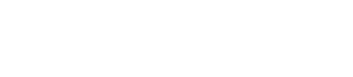 Producto / Crisis de ventas
PROFUNDIZAR
La pequeña empresa en tiempos de crisis: Un modelo de cinco etapas de duelo empresarial - ScienceDirect
Nuestro socio principal de SECURE, la Universidad Tecnológica del Atlántico, y su equipo de Simon Stephens, Christopher McLaughlin y Katrina McLaughlin, publicaron un fascinante documento de investigación sobre La pequeña empresa en tiempos de crisis: Un modelo de cinco etapas del duelo empresarial. 
En el documento, examinan las implicaciones que una crisis como la creada por la COVID-19 tiene para el bienestar psicológico de los propietarios de pequeñas empresas. Utilizan la literatura psicológica sobre el duelo, en concreto, el Modelo de las Cinco Etapas del Duelo de Kübler-Ross (1969) para examinar las repercusiones.
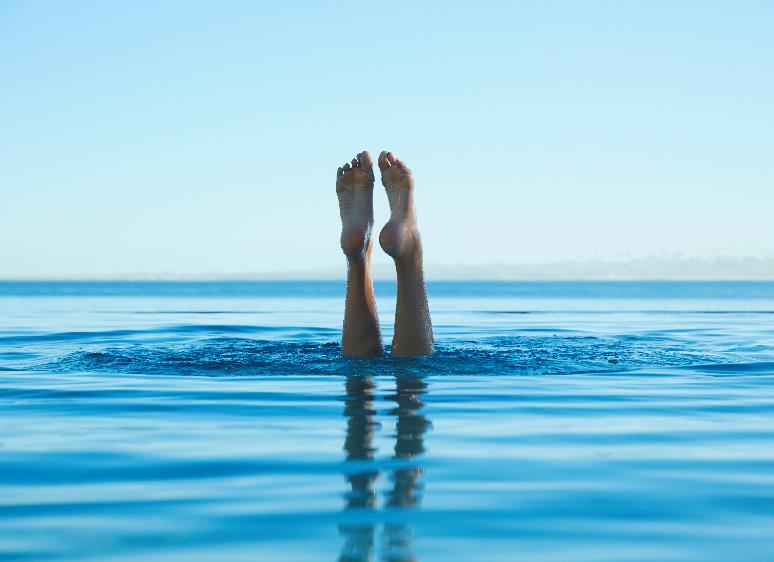 Journal of Business Venturing Insights,
Volumen 16, 2021, e00282, ISSN 2352-6734,
https://doi.org/10.1016/j.jbvi.2021.e00282.
LEER https://www.sciencedirect.com/science/article/pii/S2352673421000603
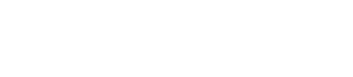 PROFUNDIZAR
Su revisión de la literatura indica que, aunque hay críticos del enfoque basado en etapas, también hay defensores del uso de las etapas para ayudarnos a enmarcar y comprender las manifestaciones del duelo. Se recogieron datos de cuarenta propietarios de pequeñas empresas de Irlanda. Los datos se recogieron cinco veces durante un período de seis meses (de marzo a septiembre de 2020). El resultado es un modelo de cinco etapas del duelo empresarial. Los resultados proporcionan información sobre la relación emocional entre un propietario y su pequeña empresa. Proponen que el cierre de una empresa puede provocar en los propietarios de pequeñas empresas un duelo que se ajusta a una serie de etapas y que estas etapas pueden ser modeladas e ilustradas.
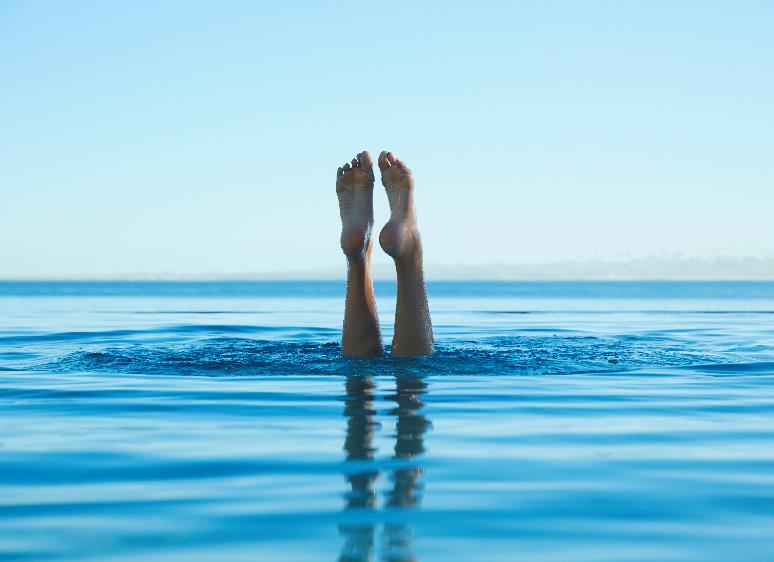 Journal of Business Venturing Insights,
Volumen 16, 2021, e00282, ISSN 2352-6734,
https://doi.org/10.1016/j.jbvi.2021.e00282.
LEER https://www.sciencedirect.com/science/article/pii/S2352673421000603
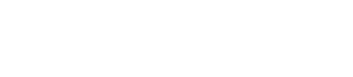 04
ESCANEAR EN BUSCA DE SIGNOS DE ALERTA TEMPRANA: 

4 áreas clave
Búsqueda de señales de alerta temprana, 4 áreas clave
01 Temas de la industria
Búsqueda sistemática de riesgos en el sector en el que trabaja su empresa

02 Cuestiones organizativas
Análisis de los riesgos derivados de la propia organización

03 Relaciones con las partes interesadas
Algunos riesgos se derivan de las relaciones específicas con las partes interesadas

04 Evaluaciones de riesgo
Exploración sistemática de cuestiones implícitas
Una evaluación periódica, sistemática y exhaustiva de los riesgos a través de 4 señales clave de alerta/riesgo permite adoptar medidas tempranas. 
Veamos cada una de las 4 áreas.
01 Temas del sector - Fuentes para identificar las tendencias del sector
Guarde los datos importantes, compártalos con su equipo y discuta las implicaciones para su negocio
La información del sector sobre las tendencias que influyen puede encontrarse en publicaciones específicas del sector y en fuentes web. Es esencial que busque y procese constantemente información importante del sector, la comparta con las personas pertinentes de la empresa (y los asesores) y la discuta sistemáticamente.
Periódicos
Revistas de negocios
Noticias TV
Revistas comerciales
Más adelante en este curso, conocerá el poder de la escucha social en el contexto de la alerta temprana de riesgos.
Encuestas de opinión pública
Revistas científicas
En línea
01 Temas del sector - Fuentes para identificar las tendencias del sector
¿Sabías que puedes configurar una alerta de Google?
Se trata de un servicio gratuito de detección y notificación de cambios de contenido, ofrecido por Google. El servicio envía correos electrónicos al usuario cuando encuentra nuevos resultados -como páginas web, artículos de periódicos, blogs o investigaciones científicas- que coinciden con su término de búsqueda, por ejemplo, <inserte su sector> tendencias de la industria. Google escaneará Internet y le enviará un correo electrónico diario o semanal. 
Es muy fácil de configurar  
- mira este vídeo haciendo clic en el play
En línea
02 Cuestiones organizativas: Indicadores clave de rendimiento (KPI)
Hay una gran cantidad de información disponible para identificar los indicadores de alerta temprana. 
El reto es buscar en los lugares adecuados y hacer operativa esta información, y los KPI son una fuente de datos especialmente importante.

Veamos por qué
La evaluación de los KPIs a menudo conduce a la identificación de posibles mejoras Y a la comprensión de una crisis próxima
La elección de los KPIs adecuados depende de que se comprenda bien lo que es importante para la PYME y su éxito
Las PYMEs suelen utilizar los KPIs para evaluar su éxito o el éxito de una actividad concreta que realizan
KPI son las siglas de Key Performance Indicator (Indicador Clave de Rendimiento), y de eso se trata: de identificar, medir y controlar los indicadores clave del rendimiento de la empresa.
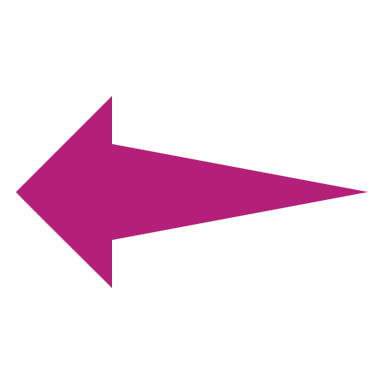 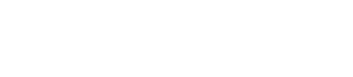 03 Identificación de las principales partes interesadas y gestión de las relaciones
La gestión de las partes interesadas sirve para identificar las necesidades e intereses de sus grupos de interés más importantes con el fin de evitar peligros y minimizar riesgos. Mediante la gestión de los grupos de interés, hay que reforzar las influencias positivas y minimizar las negativas. 
La gestión de las partes interesadas no es un análisis puntual, sino que debe llevarse a cabo de forma sistemática y continua. Este análisis es útil para identificar quién debe participar.
Sociedad
Medios de comunicación
Residentes 
Instituciones culturales 
Asociaciones
Grupos de presión
Organizaciones de medios de comunicación
Medios de comunicación social
Ciencia
Empleados
Industria
Universidades
Institutos de investigación
Opiniones de expertos
Competidores
Proveedores
Proveedores de servicios
Financieros
Política
Empresa
Bancos
Otros financiadores
Gobierno y municipios
Otras autoridades
Empleados
Directo / Indirecto
Comité de Empresa
Unidades de trabajo
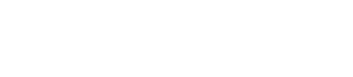 03 Identificación de las principales partes interesadas y gestión de las relaciones
EJERCICIO

Ahora, crea tu propia versión, nombrando específicamente a quien debe participar.

DESCARGAR y UTILIZAR NUESTRA PLANTILLA
Sociedad
Medios de comunicación
Ciencia
Empleados
Industria
Financieros
Política
Empleados
03 Identificación de las principales partes interesadas y gestión de las relaciones
La gestión de las partes interesadas es un proceso global esencial.  Tiene una importancia inestimable en la gestión de crisis para alinear sus propuestas de reestructuración con los intereses de las personas afectadas e implicadas.
La resistencia de las partes interesadas puede tener un impacto directo en el éxito de cualquier reestructuración o nuevos enfoques La gestión de las partes interesadas debe llevarse a cabo a un nivel profundo, ya que más partes interesadas se ven afectadas y pueden influir en el éxito.
Analizar y calificar a las partes interesadas
Poner en marchaMedidas
1
2
3
4
5
Identificar los importantesPartes interesadas
Derive las medidaspara cada Partes interesadas
Monitor
04 Utilización de las evaluaciones existentes para identificar los riesgos
Muchas PYMES ya llevan a cabo auditorías y evaluaciones periódicas con diversos fines (por ejemplo, auditorías de proveedores). Sin embargo, con demasiada frecuencia, éstas se consideran en una visión de silo y exclusivamente dentro de esa área de operaciones. Si se reúnen las auditorías y evaluaciones de los distintos ámbitos de la empresa y se consideran en su totalidad, a menudo es posible obtener una imagen muy clara del estado de la empresa y de las posibles causas de la crisis. Aquí hay 6 áreas que hay que tener en cuenta, pero ¿hay más que sean específicas de su PYME?  Inclúyalas en su evaluación.
Registros de accidentes de seguridad
Auditorías de proveedores
01
06
05
02
Exposición a la responsabilidad
Auditorías financieras
03
04
Auditorías de riesgo
HR-Audits
05
RESUMEN DE LAS 3 FASES DE LA PYME/CRISIS EMPRESARIAL
Así pues, la crisis está a la vista. Repasemos las 3 fases de la crisis de las PYMES/empresas antes de entrar en una consideración más profunda de la crisis en los módulos que siguen.
01 Fase previa a la crisis



02 Respuesta a la crisis



03 Fase posterior a la crisis
01 Fase previa a la crisis
La etapa previa a la crisis es una oportunidad para detectar y corregir las señales de alerta temprana para mejorar la previsión, pero ¿qué son exactamente esas señales imprevistas? Para ser exactos, las señales residen en los filtros cognitivos que conforman la interpretación del mundo por parte de las personas. Se denominan heurísticos, es decir, cualquier enfoque para la resolución de problemas o el autodescubrimiento que emplea un método práctico que no está garantizado que sea óptimo, perfecto o racional, pero que, sin embargo, es suficiente para alcanzar un objetivo o una aproximación inmediata y a corto plazo
ReducirIdentificar y poner en marcha un conjunto de actividades que eviten una crisis, reduzcan la posibilidad de que se produzca un incidente o reduzcan los efectos perjudiciales de la crisis.

Prepare 
Desarrollo y aplicación de un programa o plan de gestión de crisis que incluya la aplicación de procedimientos y la formación.
CRÉDITO - Etapas de la crisis: Precrisis (bcm-institute.org)
01 Fase previa a la crisis
Prevención
Piense en la etapa de precrisis como "prevención".  Consiste en tratar de reducir los riesgos conocidos que podrían conducir a una crisis. Debe formar parte del programa de gestión de riesgos de una PYME. La preparación implica
creación del plan de gestión de crisis,
seleccionar y formar al equipo de gestión de crisis, y 
realizar ejercicios para poner a prueba el plan de gestión de crisis y el equipo de gestión de crisis.  

Durante esta etapa, un equipo de gestión de crisis debe elaborar una lista exhaustiva de todas las posibles crisis que podrían afectar a la PYME. Esto incluye tener en cuenta los retos anteriores y asegurarse de que se dispone de los recursos adecuados para evitar que se repitan las situaciones. La revisión de esta lista puede ayudar a identificar situaciones que se pueden prevenir modificando los procesos y procedimientos existentes.

Una organización con un plan avanzado de gestión de crisis sabe exactamente qué hacer cuando ocurre un desastre. Esto incluye la elaboración de una lista de posibles respuestas y de los mejores y peores escenarios.
01 Fase previa a la crisis
Prevención
Todo el equipo de gestión de crisis debe estar incluido en el desarrollo del plan y debe conocer todos los procesos y procedimientos finales. 

La prevención consiste en tratar de reducir los riesgos conocidos que podrían conducir a una crisis.  Forma parte del programa de gestión de riesgos de una organización. La preparación implica la creación del plan de gestión de crisis, la selección y formación del equipo de gestión de crisis y la realización de ejercicios para poner a prueba el plan y el equipo de gestión de crisis. 

Desde el punto de vista de la comunicación de crisis, la designación de un portavoz de la empresa, una lista de recursos disponibles y un plan paso a paso para combatir las crisis ayudan a que la situación se maneje de manera profesional y unificada, evitando la aparición de un caos adicional.
CRÉDITO - Etapas de la crisis: Precrisis (bcm-institute.org)
01 Fase previa a la crisis
Recapitulando, las PYMES son más capaces de manejar las crisis cuando:

Disponer de un plan de gestión de crisis que se actualice al menos anualmente 
Tener un equipo de gestión de crisis designado
Realizar ejercicios para poner a prueba los planes y los equipos al menos una vez al año
Redactar previamente algunos mensajes de crisis
02 Respuesta a la crisis
La respuesta a la crisis es lo que la dirección hace y dice durante y después de la crisis.  Las relaciones públicas desempeñan un papel fundamental en la respuesta a la crisis al ayudar a elaborar los mensajes que se envían a los distintos públicos.  Una gran cantidad de investigaciones han examinado la respuesta a la crisis.  

Esta investigación se ha dividido en dos secciones:  
la respuesta inicial a la crisis y
la reparación de la reputación y las intenciones de comportamiento.

Más adelante en este curso, el MÓDULO 4 te equipará bien en términos de comunicación y relaciones públicas.
02 Respuesta a la crisis
Las estrategias de reparación de la reputación varían en cuanto a la medida en que se acomodan a las personas en riesgo o perjudicadas por la crisis.  Acomodar significa que la respuesta se centra más en ayudar a las víctimas que en abordar las preocupaciones de las PYMES.  La lista maestra ordena las estrategias de reparación de la reputación desde las menos hasta las más acomodaticias.
Las directrices iniciales de respuesta a la crisis se centran en tres puntos: 
sea rápido,
 precisa, 
y consistente.
Cuando se aprobó el Brexit en el verano de 2016, el empresario irlandés Peter Morrow, de SKYLARK Stairs, supo que su negocio de escaleras eléctricas para áticos estaba en problemas.  El 90 por ciento de su negocio procedía del mercado británico. 

De repente, la incertidumbre creada por la decisión del Reino Unido de abandonar la Unión Europea podría diezmar su medio de vida.

Sin embargo, tras solicitar la ayuda de su Oficina Empresarial Local de Galway, el negocio de Peter vuelve a prosperar después de que le dieran las herramientas necesarias para llevar su empresa tanto a Estados Unidos como a Australia.  Participó en un programa llamado Lean for Micro.
Superar el Brexit: cómo una pequeña empresa irlandesa convirtió una crisis en una oportunidad - Independent.ie

Cortesía : Local Enterprise Office, Irlanda
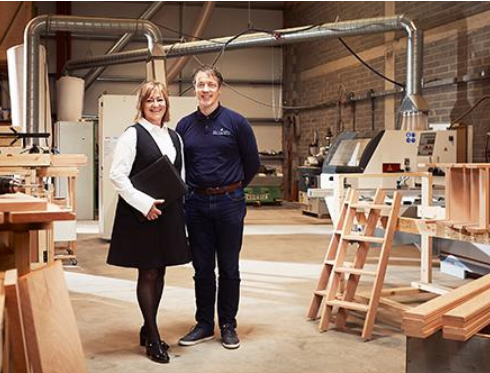 Superar el Brexit: cómo una pequeña empresa irlandesa convirtió una crisis en una oportunidad - Independent.ie

Cortesía : Local Enterprise Office, Irlanda
Breda Fox, directora de LEO Galway, explica...

"En el caso de Peter, pensaba que necesitaba invertir en nuevos equipos en 2016 para satisfacer la demanda de Estados Unidos, pero tras la intervención de Lean, el negocio se transformó y la productividad se duplicó sin ninguna inversión adicional. Un ejemplo es un proceso de embalaje que originalmente llevaba a dos hombres 90 minutos se redujo a un hombre y 10 minutos. Ahora es nuestro mejor defensor del programa porque ha experimentado el impacto real del mismo en su negocio."

Cortesía : Local Enterprise Office, Irlanda
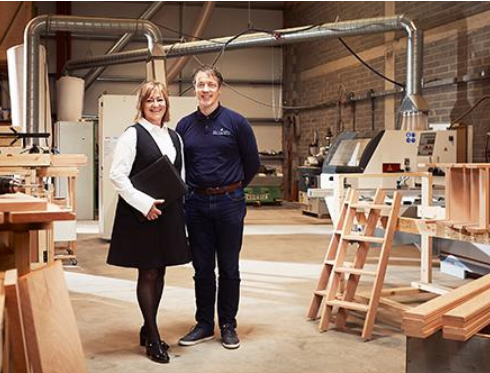 03 Fase posterior a la crisis
En la fase posterior a la crisis, la organización vuelve a la normalidad. La crisis ya no es el punto central de la atención de la dirección, pero aún requiere cierta atención.  Como se ha señalado anteriormente, la reparación de la reputación puede continuar o iniciarse durante esta fase. Se requiere una importante comunicación de seguimiento. 
En primer lugar, los gestores de crisis suelen prometer que proporcionarán información adicional durante la fase de crisis.  Los gestores de crisis deben cumplir esas promesas informativas o se arriesgan a perder la confianza de los que quieren la información.
En segundo lugar, la PYME tiene que dar a conocer las actualizaciones del proceso de recuperación, las acciones correctivas y/o las investigaciones de la crisis con las partes interesadas clave que importan.  La cantidad de comunicación de seguimiento necesaria depende de la cantidad de información prometida durante la crisis y del tiempo que se tarde en completar el proceso de recuperación.
Próximo módulo 2..
UNA CRISIS QUE PROVIENE DE FACTORES EXTERNOS INEVITABLES
www.facebook.com/SECure.ErasmusProject
twitter.com/SECure_Project
www.linkedin.com/company/secure-project/
www. smecrisistoolkit. eu